Update on the Polio Eradication Initiative, Routine Immunization and PHCUOR
27th September, 2017
Outline
Update from NPHCDA
Update from polio
Update on Abuja Commitments
Upcoming events
Prayers
Updates from Last Meeting
Fulfilment of commitment
GoN Counterpart Funding
The Federal Government has released 3.5 billion naira towards the measles campaign
State counterpart funding – 10 states released 
NE 	Borno , Yobe
NW 	Kebbi, Kaduna
NC 	Kogi, Nasarawa
SE 	Imo
SS 	Bayelsa, Edo
SW	Osun

Important funding opportunities for states to note
GAVI ISS – Funding for RI
SOML - $500M/state for PHC
Polio Update  2016 and 2017
No new WPV1 in 2017 

 Nigeria now 12 months polio free

 Certification - in next 24 Polio-free months

 Last reported case was in Aug 2016

 11 VDPV2 isolates from environmental surveillance sites (Sokoto 7, Gombe 2; Bauchi 1; and Katsina 1)

 4 WPV1 from Borno in 2016

2 cVDPV2 – one from the environment (Borno) and another from a case (Sokoto) in 2016
2016
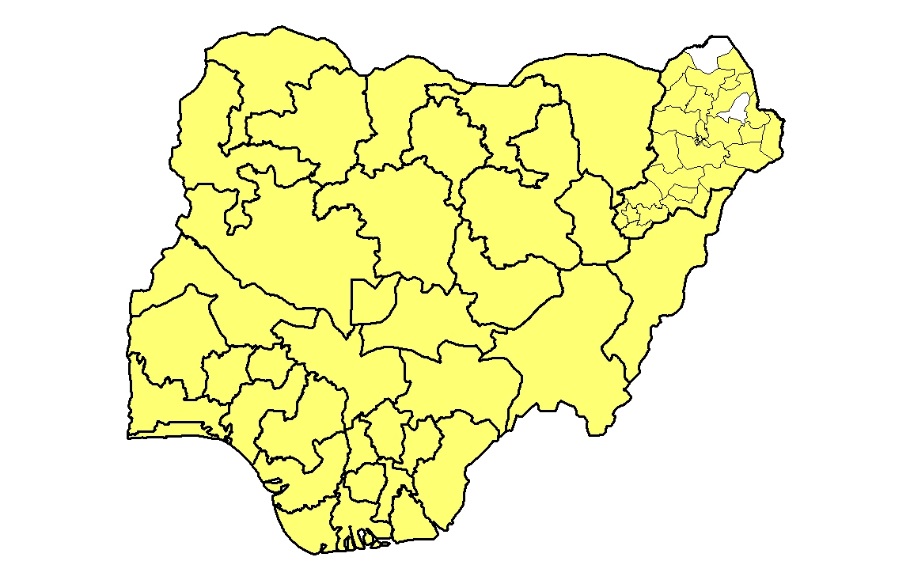 2017
Progress on Abuja Commitments Indicators in HR States, Q2,17
Below 50% performance in both rounds
14 HR states: Katsina, Kano, Kaduna,  Borno, Sokoto, Zamfara, Bauchi, Jigawa, Yobe, FCT, Nasarawa, Adamawa, Gombe, and Taraba
Abuja Commitments Indicators  in NHR States, Q2-2017
8 states could not achieve a single indicator
High Level Political Commitment
Sokoto State Governor vaccinating a child at the Flag-off assisted by the ES, SSPHCDA on 20th May 2017
Ondo State Governor pledges ownership of the polio eradication initiative
Prayers
Polio 
Campaign
Follow up on Abuja Commitment
Flag-off of campaigns
Prompt Release of funds 
Meeting with LGA chairmen
Meeting with traditional leaders
Deputy Governors chair task force meetings
Release of funds (outstanding states)
Measles
Routine Immunization
Facilitate access to the GAVI ISS fund
Primary Health Care Under One Roof (PHCUOR)
Facilitate access to the $500,000 SOML incentives per state
Movement of PHC staff to the Board
Movement of PHC programs to the Board
Movement of all PHC facilities to the Board
Pooled accounts for the Board
Enabling law for the Board
Upcoming Events
Thank you for Listening
Revised Abuja Commitments at State Level
11
Overview of Abuja Commitments
On 2nd February 2009,  the first Abuja Commitments was signed  by Governors’ Forum with support from BMGF.

After the 2011 general elections, the Governors’ commitments were reaffirmed by the Governors on 25th September 2011 

On 20th January 2016, the revised Abuja Commitments signed 
Chairman of NGF signed the commitments on behalf of the 36 Governors

Governors committed themselves to actions aimed at ensuring 
a polio-free Nigeria, 
strengthening routine immunization and 
improving Primary Health Care. 

Implementation of Abuja Commitment indicators is being monitored every quarter.